ЗВІТПРО РЕАЛІЗАЦІЮ НАУКОВОЇ ТЕМИ“ІНТЕРНАЦІОНАЛІЗАЦІЯ УНІВЕРСИТЕТСЬКОЇОСВІТИ У ЗАБЕЗПЕЧЕННІ ЯКОСТІ ПІДГОТОВКИФАХІВЦІВ ”Керівник наукової теми: Виговська О.С., кандидат політичних наук, доцентСтруктурний підрозділ: НДЛ ІВОЗвітний період: 2016 –2024 рр.Реєстраційний номер: 0116U002965
Науковий апарат
Об'єкт – інтернаціоналізація університетської освіти.
Предмет – теорії та технології реалізації інтернаціоналізації університетської освіти для забезпечення якості підготовки фахівців.
Методи – теоретичні методи комплексного аналізу (статистичний аналіз, контент аналіз), синтез, порівняння, узагальнення, метод опрацювання інформаційних джерел, кейс-стаді тощо; емпіричні (опитування, тестування, кількісно-якісний аналіз та ін.).
Науковий апарат
Мета: вивчити та адаптувати технології інтернаціоналізації університетської освіти для забезпечення якості підготовки фахівців. 
Завдання:
Проаналізувати теоретико-методологічні підходи до розуміння інтернаціоналізації вищої освіти (ІВО) та нормативно-правові засади її впровадження на міжнародному, регіональному та національному рівнях для адаптації та вироблення ефективної стратегії реалізації ІВО в Університеті.
Дослідити стан, можливості та перспективи реалізації ефективної інтернаціоналізації вищої освіти в Університеті.
Проаналізувати засади і потенціал участі Університету в рамках різних програм міжнародної співпраці для розвитку дієвого проєктного менеджменту як інструменту в забезпеченні якості підготовки майбутніх фахівців.
Напрями досліджень (2016 – 2024 рр.)
Напрям дослідження 1: Підходи до управління ІВО в Україні та світі
Завдання: 
Проаналізувати джерела, присвячені концептуально-світоглядним засадам виникнення, становлення та еволюції ІВО в міжнародному (регіональному та національному) вимірах для виокремлення її основних структурних компонентів та визначення векторів досліджень.
Дослідити основні підходи до організації роботи міжнародних відділів у ЗВО України для побудови траєкторії діяльності та розвитку науково-дослідної роботи НДЛ ІВО в Університеті.
Вивчити стратегії реагування університетів на виклики часу для розуміння їх адаптивних спроможностей керувати процесом ІВО.
Результати
У результаті опрацювання зарубіжних джерел (300) та нормативно-правових актів (110) встановлено:
  ІВО є процесом інтеграції міжкультурного виміру у викладання, дослідження і служіння суспільству, здійснюваних закладами вищої освіти (ЗВО) (Knight J. Higher Education in Turmoil. The Changing World of Internationalization. Rotterdam, the Netherlands: Sense Publishers, 2008); 
     Концептуалізацію ІВО, її важливість, ретроспективний аналіз та сучасний вияв і призначення, а також відмінності з іншими формами транскордонного співробітництва відобразили у своїх працях Ф. Альтбах, Х. де Віт, Дж. Дейвіс, П. Іннес, С. Калашнікова, І. Каленюк, Р. Кулен,    Л. Райсберг, Л. Рамблі, Ф. П. Скотт, М. Хелстен, Дж. Худзік, Б. Якобсен та ін.
Результати
ІВО безпосередньо впливає на автономію університетів, а основними її цілями є:
Регулювання на національному та інституційному рівнях впливу євроінтеграції в галузі вищої освіти та управління ЗВО, децентралізацію у сфері вищої освіти, автономію університетів, вплив Болонського процесу та ІВО й пов’язані з цим процеси висвітлили у своїх працях зарубіжні (А. Амарал, М. Мак-Лендон, К. Масселін, П. Маасен, Г. Нів, П. Пабіан та ін.) та українські (В. Бакуменко, С. Бех, М. Згуровський, В. Корженко, В. Кремень, Ю. Рашкевич, І. Семенець-Орлова, О. Шеломська, С. Шитікова, Р. Шиян та ін.) дослідники.
2. На підставі аналізу передових рейтингових університетів в частині, що стосується підходів до організації роботи міжнародних відділів (МВ), з'ясовано, що штат більшості МВ доволі широкий, функціональні обов'язки структуровані за напрямами роботи, що і гарантує ефективність ІВО.
Результати
3. Досліджено підходи ЗВО щодо реагування на виклики часу, які продемонстрували високу адаптивну спроможність університетів керувати ІВО під час війн, пандемій та ін. Це: інтернаціоналізація вдома, вимушена ІВО, COIL та ін.
За 2023 рік співробітники Університету Грінченка реалізували 115 програм віртуальної академічної мобільності.
Інтернаціоналізація вдома
«Інтернаціоналізація вдома» як освітня парадигма, спрямована на інституційні зусилля для створення сприятливих умов розвитку мультикультурного середовища на базі закладів вищої освіти (далі – ЗВО), як альтернатива, так би мовити, «фізичній» академічній кредитній чи ступеневій мобільності, була сформована Н. Бенгтом, П. Кроутером, М. Оттеном,         Х. Тейкенс, Б. Ухтером, поглиблена Дж. Біленом, Е. Джонсом, Дж. Найт,   Б. Ліск, знайшла відображення в роботах українських авторів (А. Сбруєвої,          О. Сегеди, Т. Фінікова та О. Шарова) у контексті загального огляду процесу інтернаціоналізації та питань адаптації іноземних студентів у новому полікультурному середовищі.
	Питанням кореляції цінностей вищої освіти та ІВО, впливу ІВО на розвиток університетської освіти, її імперативів для стейкхолдерів переймалися Д. Герцюк,  П. Мунен, Т. Ноккала, Г. Нечански, П. Маасен, А. Осіпян, Дж. Олсен та ін.; український досвід описували М. Дебич, В. Зінченко,                    Д. Карамишев, І. Степаненко, В. Стрельцов, І. Сікорська, О. Шипко та ін.
Вимушена ІВО
Результати дослідження відображені в міжнародному проєкті в рамках британсько-української твіннінгової ініціативи з Королівським Університетом Белфасту (Північна Ірландія) «Migration, Displacement and the Politics of Loss in Ukraine and beyond».
COIL-courses
Апробація результатів
Міжнародні проєкти:
проєкт напряму Жана Моне (ЖМ) програми Еразмус+ «Університетська автономія у розвитку демократичних цінностей у вищій освіті: досвід країн ЄС для України» (2022 – 2025 рр.);
проєктна заявка в консорціумі з університетами України, Італії та Іспанії на участь у програмі Еразмус+: КА 2 «International Office Development Fostering European Integration and Female Empowerment» (2023 р.).
Захист докторської дисертації на тему «Теоретико-методологічні засади державної політики у сфері інтернаціоналізації вищої освіти в Україні» (Костюк Т.О., 2020 р.).
Монографія: 
Костюк Т.О. (2019 р.). Світовий досвід державного управління транскордонними процесами у вищій освіті: цінності, переваги, завдання для України: монографія. Київ: «Центр учбової літератури», 300 с.
Апробація результатів
Розділ у колективній монографії:
Костюк Т. О. (2023 р.). «Управління інтернаціоналізацією вищої освіти в умовах глобалізації університетського освітнього середовища». Одеса. 2023. С. 176-202.
Міжнародні заходи:
організація і проведення міжнародної науково-практичної конференції «Shared and Safe Europe of the strong States» (8 вер. 2022 р.); 
зустріч і обговорення програми співпраці і розвитку ІВО у турбулентні  часи в Університеті Лозанни (Швейцарія), (березень 2023 р); 

Підвищення кваліфікації
Виговська О.С., Університет Кадісу, Іспанія (2019 р.); Виговська О.С. Університет імені Адама Міцкевича, Польща (2023 р.).
Костюк Т.О., Університет Фоджі, Італія (2019 р.); Університет Гранади, Іспанія    (2019 р.).
Маньковська І.М., Університет Західної Тімішоари, Румунія (2022 р.), Університет Мессіни, Італія (2023 р.);
Наукові публікації
Костюк Т. О. Вища освіта на експорт: вимоги інтернаціоналізації до системи державного управління. Державне управління: удосконалення та розвиток : електрон. наук. фах. вид. / Дніпр. держ. аграр.-екон. ун-т. Дніпро: ДКС-центр, 2016. № URL:http://www.dy.nayka.com.ua/?op=1&amp;z=1296
Виговська О. С.  Фінансування академічної мобільності в Україні: проблеми і шляхи вирішення. / О.С. Виговська // Вісник Маріупольського державного університету. Серія: історія, політологія., 2016. С. 186-191. ISSN 2518-1521
Виговська О. С.  Стратегія інтернаціоналізації як ключовий пріоритет розвитку університетської освіти. / О.С. Виговська // «Неперервна професійна освіта: теорія і практика», 2018.Костюк Т. О. Інтернаціоналізація вищої освіти в розвинених країнах та країнах, що розвиваються: досвід для України. Державне управління: удосконалення та розвиток : електрон. наук. фах. вид. / Дніпр. держ. аграр.-екон. ун-т. Дніпро: ДКС-центр, 2017. № 2. URL: http://www.dy.nayka.com.ua/?op=1&amp;z=1297 .
Костюк Т. О. Інтернаціоналізація «вдома»: державна ініціатива чи світовий тренд? Державне управління: удосконалення та розвиток : електрон. наук. фах. вид./ Дніпр. держ. аграр.-екон. ун-т. Дніпро: ДКС-центр, 2017. № 11. URL :http://www.dy.nayka.com.ua/?op=1&amp;z=1299 .Kostiuk T. Public administration of the internationalisation of higher education in Ukraine in terms of foreign students training. Право та державне управління: зб. наук.пр. / Класич. приват. ун-т. Запоріжжя, 2018. № 3 (32), т. 2. С. 46–52.
Kostiuk T. Academic mobility vs Internationalisation at Home: the World Trend and Ukrainian way. Вчені записки Таврійського національного університету  ім. В. І. Вернадського. Серія : Державне управління. Сімферополь, 2018. Т. 29 (68), № 5. С. 108–112.
Костюк Т. О. Релятивна автономія ЗВО: децентралізація чи централізація державного управління вищою освітою в Україні? Держава та регіони. Серія: Державне управління : наук.-вироб. журн. / Класич. приват. ун-т. Запоріжжя, 2018. № 3. С. 92–96
Наукові публікації
Костюк Т. О. Інтернаціоналізація вищої освіти з точки зору централізації/ децентралізації управлінських процесів. Публічне управління і адміністрування в Україні : наук. журн. / Причорномор. НДІ економіки та інновацій. Одеса, 2018. Вип. 7. С. 46–49.
Kostiuk T. University social responsibility as a part of State corporate responsibility. Публічне управління та митне адміністрування. Серія: Державне управління / Ун-т митної справи та фінансів. Київ, 2018. № 2 (19). С. 64–69.
Kostiuk T. Public Administration to govern HEIs: normative background in Europe and Ukraine. Право та державне управління: зб. наук. пр. / Класич. приват. ун-т. Запоріжжя, 2018. № 4 (33). С. 158–162.
Костюк Т. О. Держава – академічна свобода – інтернаціоналізація вищої освіти: ступінь взаємозалежності. Вчені записки Таврійського національного університету ім.В. Вернадського.. Сімферополь, 2018. Т. 29 (68), № 6. С. 51–55.
Виговська О.С., Завадський В.М., Александрова О.С.,  Віннікова Н.М., Спудка І.М. (2019) EU enlargement in 2004: system analysis of the benefits and losses. Journal of Advanced Reseacrh in Law and Economics (6(44)). С. 1714-1722. ISSN 2068-696X.
Костюк Т. О. До питання про ефективність інтернаціоналізації через членство в міжнародних мережах університетів. Публічне управління і адміністрування в Україні : наук. журн. / Причорномор. НДІ економіки та інновацій. Одеса, 2019. Вип. 10. С. 70–73.Костюк Т. О. Системний підхід до узгодженості державної та інституційної політик інтернаціоналізації вищої освіти. Право та державне управління: зб. наук. пр. / Класич. приват. ун-т. Запоріжжя, 2019. № 1 (34), 57–62.
Виговська О. С.  Social media and higher education institutions: using social networks to recruit students. The Modern Higher Education Review, 2020. (5), 91-99. https://doi.org/10.28925/2518-7635.2020.5.9 (у співавторстві з Даценко Т. та Сінько А.).
Kostiuk T., Vyhovska O., Mankovska І. (2021). SOCIETAL ROLES OF INTERNATIONALIZATION OF HIGHER EDUCATION. Taikomieji tyrimai studijose ir praktikoje - Applied research in studies and practice.Vol. 17, №. 1, рр.13-21.
Kostiuk T., Vyhovska O. (2021). Ukrainian way  to provide education in pandemic. Baltic Rim Economies review, № 2.
Участь у конференціях
Костюк Т. О. Публічне управління: світовий досвід та можливості дляУкраїни. Європейський вимір реформування публічного управління в Україні :матеріали Всеукр. наук.-практ. конф. 24 листоп. 2016 р., м. Київ. Київ : МАУП, 2016.С. 99–101.
Kostiuk T., Vyhovska O., Mankovska I. Internationalisation of higher education as a way for Ukraine to participate in building shared future in a fractured world / Інтернаціоналізація вищої освіти України в умовах полікультурного світового простору: стан, проблеми, перспективи: матеріали ІІ Міжнар. наук.-практ. конф., 18–19 квіт. 2018 р., м. Маріуполь. Маріуполь : МДУ, 2018. С. 56–57.
Kostiuk T. Internationalization: nowadays concepts in higher education and thechallenges for the public administration. Scientific development prospects: proceedings of XXX International scientific conference, Oct. 17, 2018, Morrisville, USA. Р. 111–114.
Kostiuk T. Internationalization of higher education in acquiring the “soft” and the“hard” skills: what is more? «Universum View 2»: матеріали Міжнар. наук.-практ.конф. 19 жовт. 2018 р., м. Суми. Суми, 2019. С. 596–599.
Kostyuk T. Recent course of internationalization as an urgent task for researchers and administrative bodies. Матеріали звітної наук.-практ. конф. “Теоретичні та прикладні проблеми розвитку громадянського суспільства і євроінтеграційних процесів державного будівництва” (м. Київ, 20 листопада 2020). С. 126-129.
Kostiuk T., Vyhovska O., Mankovska I. Internationalization of higher education in scope of new social realities:the reasons to rethink. Матеріали VI Міжн. наук.-практ.конф.«Розбудова інноваційних економіки, менеджменту та освіти в умовах нової соціальної реальності». (Київ, 20 квітня 2021 року). С. 338-340.
Участь у конференціях
Костюк Т.О., Виговська О.С., Маньковська І.М. Європейський вимір вищої освіти: субординація політик регіонального (національного) та національного рівнів.. Реформування процесів публічного управління в сфері освіти та науки України у глобалізаційному та інформаційному суспільстві: матеріали ІІ Міжнародної науково- практичної конференції (Переяслав, 11 червня 2021). С. 132-136.
Костюк Т.О., Виговська О.С., Маньковська І.М. Сучасні виклики для управління транскордонними процесами у вищій освіті та шляхи їх регулювання. Реформування процесів публічного управління в сфері освіти та науки України у глобалізаційному та інформаційному суспільстві: матеріали ІІІ Міжн. наук.-практ. конф. (Переяслав, 29 жовтня 2021 ). С. 169-173.
Костюк Т.О., Виговська О.С., Маньковська І.М. Україна майбутнього: завдання для модернізації вищої освіти. (Київ. Матеріали звітної наук.-практ. конф. “Модернізація в Україні в умовах пандемії COVID-19: нові можливості, обмеження і виклики”в,17 листопада 2021). С.163-165.
Kostiuk T., Vyhovska O., Mankovska І. Change of roles within public administration system under new social realities. Матеріали VII Міжн. наук.-практ. конф. “Розбудова інноваційних економіки, менеджменту та освіти в умовах нової соціальної реальності” (Київ, 26 травня 2022). С. 199-201.
Костюк Т. Зміна парадигми інтернаціоналізації вищої освіти через війну в Україні: управлінські та соціо-гуманітарні аспекти. Матеріали V Міжн.наук.-практ. конф.«Публічне управління в умовах воєнного часу та надзвичайних ситуаціях: сучасний стан, проблеми, перспективи розвитку» (Переяслав, 30.11.2022). С. 101-104.
Костюк Т., Виговська О., Маньковська І. Війна в Україні та вимушена інтернаціоналізація: нові аспекти реконцептуалізації. Матеріали VI Всеукр. звітної наук.-практ. конф. “Проблеми і перспективи соціально-економічного розвитку в умовах модернізаційних процесів в Україні та світі”  (Київ, 8 грудня 2022). С. 431-434.
Напрям дослідження 2: Академічна мобільність як основний показник дієвої інтернаціоналізації університетів
Завдання: 
провести опитування щодо організації кредитної АМ студентів та проаналізувати його результати; довести важливість АМ у процесі підготовки майбутніх фахівців; виділити позитивні моменти та недоліки; 
дослідити вплив підписання договорів про співпрацю з іноземними партнерами на кількісно-якісні показники АМ в Університеті; 
запропонувати механізми стимулювання та покращення практики АМ в Університеті;
вивчити ціннісні орієнтири учасників АМ після періоду академічної іммобільності через пандемію Ковід-19 та вимушену мобільність через повномасштабну війну в Україні шляхом проведення опитування серед здобувачів освіти;  
апробувати результати проведеного опитування на науково-практичних конференція та у вигляді наукових публікацій.
Результати
Вирішені проблемні питання
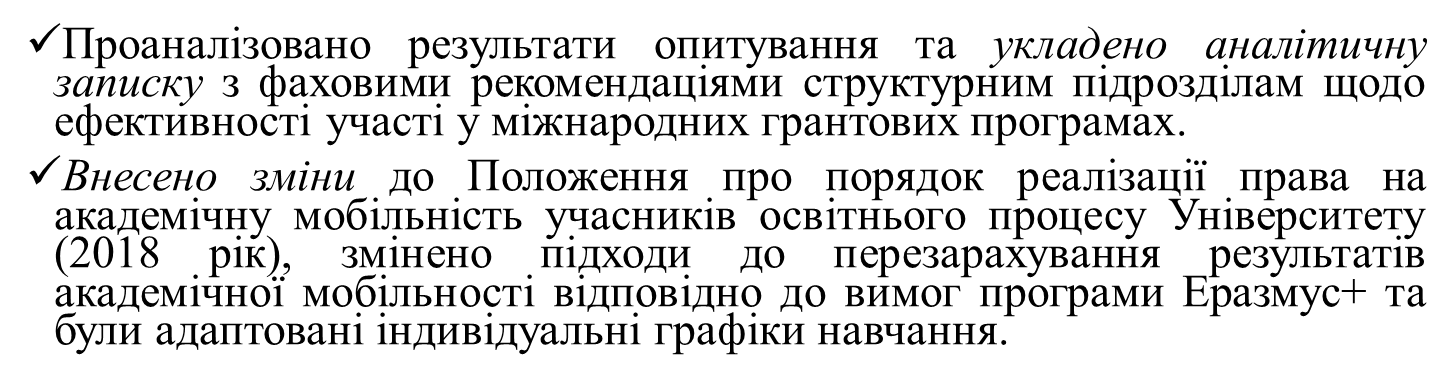 Результати (аналіз договорів)
Результати дослідження:
зменшилась кількість неактивних договорів;
укладено аналітичну записку з рекомендаціями;
перейшли від кількісного підходу до якісного.
Результати
Проведено опитування здобувачів вищої освіти Університету на тему 
«Ціннісні орієнтири міжнародного університетського співробітництва». 
Вибірка респондентів – 40 здобувачів вищої освіти (дата проведення – 2023 р.)
Результати
У 2018 році основним переважаючим чинником був –  «підвищення рівня професійної підготовки» (46%). У порівнянні з 2023 роком, цей показник знизився вдвічі, натомість переважати стали такі мотиваційні чинники як: «вивчення іноземної мови» (33%) та «розширення світогляду» (27%). Тобто розвиток soft skills превалює над hard skills у респондентів.
Результати
Серед сфер, у яких відбулись зміни після участі у програмі АМ, респонденти відмітили світоглядну (розвиток soft skills) сферу, культурне збагачення та підвищення мотиваційної складової в подальшому професійному зростанні. Натомість освітня складова АМ відіграє не основну роль: в ній спостерігаються зміни у поглядах респондентів, які відмічають високу якість навчання в Університеті Грінченка.
Результати
Що для Вас стало новим у сприйнятті ціннісних орієнтирів процесу навчання за період мобільності?
Наукові публікації
Kostiuk T. Academic mobility vs Internationalisation at Home: the World Trend and Ukrainian way. Вчені записки Таврійського національного університету ім. В. І. Вернадського. Серія : Державне управління. Сімферополь, 2018. Т. 29 (68), № 5. С. 108–112.
Костюк Т. О. Диференціація підходів до визначення феномену студентської мобільності/міграції у освітньо-науковому дискурсі. Держава та регіони. Серія :Державне управління : наук.-вироб. журн. / Класич. приват. ун-т. Запоріжжя, 2018. № 4. С. 82–86.
Костюк Т. О. Транснаціональний та інтернаціональний вимір вищої освіти. Вчені записки Таврійського національного університету ім. В. І. Вернадського. Серія : Державне управління. Сімферополь, 2019. Т. 30 (69), №1. С. 56–60.
Kostiuk T. How to reach good practices in internationalization of highereducation. Державне і муніципальне управління: теорія, методологія, практика : матеріали Міжнар. наук.-практ. конф. 6–7 бер. 2020 р., м. Запоріжжя / Класич.приват. ун-т. Запоріжжя, 2019. С. 40–44.
Kostiuk, T., Puhach, V. (2024). Trapped values of education and threat to national security in temporarily occupied territories of Ukraine. SKHID (EAST), Vol. 6, Issue 1, 14-18. https://doi.og/10.21847/2411-3093.2024.6(1).300430).
Kostiuk, T., Bahov I. & all (2024). Stability of value orientations of participants in international academic mobility programmes. Journal of Education and Learning (EduLearn) (на рецензуванні)
Kostiuk T., Vyhovska O., Mankovska I. Internationalization as public diplomacy: values of international academic cooperation in global and national dimensions. Наука і освіта в глобальному та національному вимірах: виклики, загрози, перспективи розвитку : зб. наук. праць за матер. ІІІ міжнародної наук.-практ. конф. (Полтава, 22-23 лютого 2024 р.) / за ред. Л. О. Данильчук. Полтава : в-во ДЗ «Луганський національний  університет імені Тараса Шевченка», 2024. Том І. 229.
Напрям дослідження 3. Проєктний менеджмент як інструмент ефективної міжнародної співпраці
Завдання: 
вивчити нормативно-правову базу Європейської Комісії та програми Еразмус+ для розуміння особливостей проєктних заявок на участь у конкурсах, управління проєктами та інформування НПП;
розкрити чинники, які впливають на якість підготовки проєктної заявки на участь у програмах Еразмус+ та Горизонт на практиці;
провести опитування співробітників Університету щодо основних мотивів участі/ неучасті у проєктній діяльності; опрацювати результати опитування, укласти аналітичний висновок та розширити його у рамках наукових публікацій з актуальних проблем проєктного менеджменту; 
дослідити ефективність розвитку дієвої інтернаціоналізації через проєктний бренд-менеджмент та співпрацю з іноземними партнерськими організаціями у складі міжнародних наукових мереж.
Результати
1. Вивчено нормативно-правову базу програм міжнародного академічного співробітництва, особливості укладення конкурсних заявок в рамках міжнародних грантових програм:
Рекомендації Національного Еразмус+ офісу в Україні щодо особливостей впровадження проєктів в Україні від 23.01.2023 р.      Положення про реалізацію проєктів програм міжнародної співпраці  та управління коштами грантів:
встановлює порядок реалізації проєктів програм міжнародної співпраці;
регулює порядок планування, виконання, звітування, розповсюдження та оцінювання результатів проєктної діяльності, визначає порядок залучення працівників, оплати їх праці, відряджень та звітності про виконання проєктів;
цілі, завдання та загальні правила забезпечення реалізації проєктів й управління коштами грантів мають відповідати принципам доброчесності, відповідальності і якості виконання своїх зобов’язань перед іноземними й українськими партнерам.
Результати
2. Були визначені чинники, які впливають на якість підготовки проєктної заявки на участь у міжнародних грантових програмах на практиці.
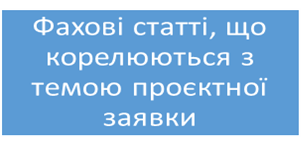 Результати
3. Проведено опитування серед співробітників Університету щодо мотивації участі/ неучасті у грантових програмах. 
За результатами отриманих аналітичних даних були організовані серії науково-практичних семінарів із грантрайтингу для науковців Університету.
Зросли показники подачі заявок працівників Університету на колективні гранти.
Зросла якість подачі грантових заявок, що підтверджується виграшами нашими співробітниками грантів.
Розроблений навчальний курс для молодих дослідників «Інтернаціоналізація науки». 
Були підвищені бали в Лідері року за провадження грантової діяльності.
Результати
4. Досліджена ефективність розвитку дієвої інтернаціоналізації через проєктний бренд-менеджмент та співпрацю з іноземними партнерськими організаціями у складі міжнародних наукових мереж:
проєкт напряму ЖМ програми Еразмус+ «Державне-міжнародне-суспільне: європейські цінності та норми, що формують завдання міждисциплінарного навчального модулю (STIPENDIUM)» (2019-2022);
норвезько-український науковий проєкт UKRAINETT+ (2024р.);
досліджені новітні вектори розвитку університетської освіти України, що лягло в основу спільного українсько-фінського проєкту (2023-2024 рр.);
здійснена аналітична робота по узгодженості навчальних планів в Норвегії та України під час та після війни спільно з Oslo Metropolitan University (2024 р.) з метою створення спільного міжнародного науково-практичного центру по підвищенню якості надання освітніх послуг для здобувачів вищої освіти;
окреслені вектори дослідження спільно з ЗВО Іспанії, що покладено в основу колективної грантової заявки на участь у проєкті Creative Europe програми Еразмус+ (2024 р.).
Апробація результатів
Розділ у колективній монографії: 
Kostiuk T., Vyhovska O., Mankovska I. (2022). Jean Monnet Project «STIPENDIUM»: Learning and Promoting Grant Writing, Project Management and Active Internationalization at Borys Grinchenko Kyiv University. Міжнародні практики у сфері європейських студій: український досвід (до 20річчя програми імені Жана Моне в Україні). Львів. 380 с. 
Kostiuk T. The experience of training experts in public administration and decision-making fields. Public and municipal administration: theory, methodology, practice : Collective monograph. Riga : Baltija Publishing, 2020, Р. 96–114 
Наукові публікації:
Костюк Т.О. Інституційні механізми впровадження інтернаціоналізації вищої освіти в українських ЗВО різних форм власності. Актуальні проблеми модернізації недержавного сектору освіти в Україні у контексті світових тенденцій і національної практики : матеріали Міжн. наук.-практ. конф. 11 квіт. 2019 р., м. Київ, 167-169.
Костюк Т.О., Виговська О.С., Маньковська І.М. Інтернаціоналізація вищої освіти та її ризикоформуючий потенціал. Розвиток сучасної освіти і науки: результати, проблеми, перспективи : матеріали ІV Міжнародної наук.-практ. конф. 15 черв. 2018 р., Конін – Ужгород – Дрогобич, 186-187.
Kostiuk T.O., Voroniatnikov O.O. Synergy of administrative, juridical, and institutional policiesfor successful implementation of transborder cooperation in higher education in Ukraine. Київський часопис права. 2021. №1.С. 72-77. https://doi.org/10.32782/klj/2021.1.11
Mankovska I., Klochek L.V., Rzhevska-Shtefan Z., Melnychuk S., Blyzniukova O., Gelbak A. Розвиток рефлексивності майбутніх учителів у процесі професійної підготовки/ Developing prospective teachers' reflexivity in the process of professional training. AD ALTA: «Journal of Interdisciplinary Research. Volume 11. Issue  02. Special XXI August, 2021  P. 204-208.
Зведені результати наукової діяльності НДЛ ІВО за  2016 – 2024 рр.
На теоретико-методологічному  та методичному рівнях:
Захищено 1 докторську дисертацію на тему «Теоретико-методологічні засади державної політики у сфері інтернаціоналізації вищої освіти в Україні (снс НДЛ ІВО Костюк Т. О., 2020 р.).
 Видано 1 монографію: Костюк Т. О. Світовий досвід державного управління транскордонними процесами у вищій освіті: цінності, переваги, завдання для України : монографія. Київ: ЦУЛ, 2019. 300 с.
Надруковано 5 розділів у колективних монографіях. 
Опубліковано понад 50 наукових статей, з них 4 – WoS, 3 – SCOPUS 
(2 проіндексовано, 1 – на рецензуванні).
Розроблено навчальний курс «Інтернаціоналізація науки» для аспірантів першого року навчання всіх спеціальностей.
Зведені результати наукової діяльності НДЛ ІВО(2016 – 2024 рр.)
На практичному рівні:
Подано понад 15 одноосібних та колективних заявок на участь у різних програмах фінансування Європейської Комісії, у програмах малих грантів від посольств, зарубіжних наукових установ та організацій, з них 6 отримали схвалення та фінансування,  2 – на стадії оцінки.
Виграно та реалізовано науковий проєкт за програмою ЄС «Еразмус+» напрям Жан Моне (2019р.) «State-International-Public: European values and norms determining interdisciplinary university module, STIPENDIUM)» № 611217-EPP-1-2019-1-UAEPPJMO-MODULE.
 Участь у підготовці та реалізації  проєкту за програмою ЄС «Еразмус+» напрям Жан Моне (2022р.) «Університетська автономія у розвитку демократичних цінностей у вищій освіті: досвід країн ЄС для України».
Розроблено та впроваджено 2 Положення (мобільність та грантова діяльність).
Апробація основних результатів досліджень та наукових розвідок здійснювалася на понад 20 конференціях, воркшопах тощо.
ДЯКУЮ ЗА УВАГУ!